Welcome
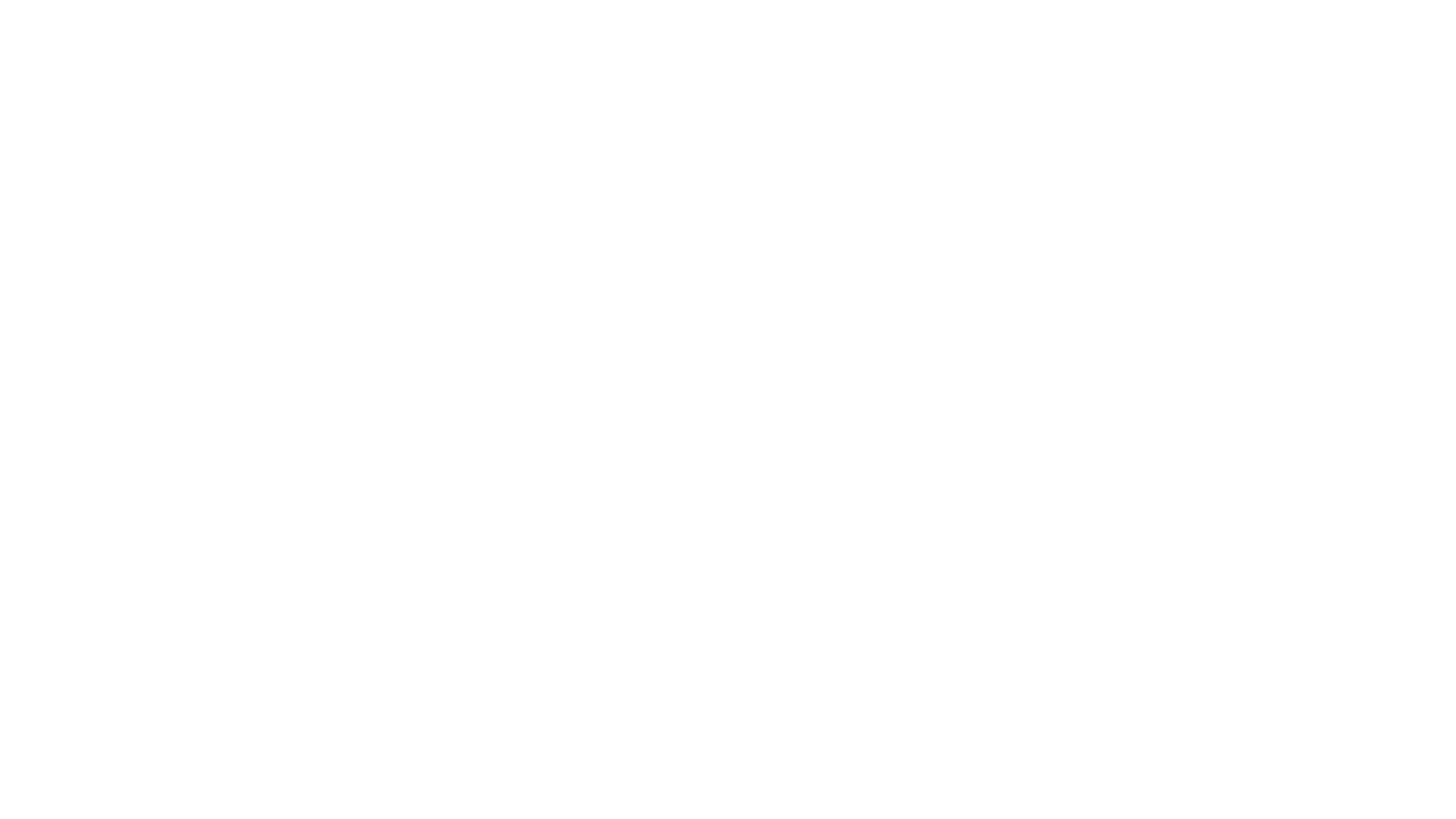 Annual General Meeting& Rider Celebration2022Sunday 8 May 20221000 - 1200
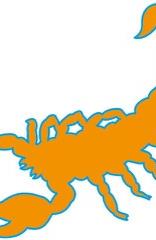 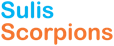 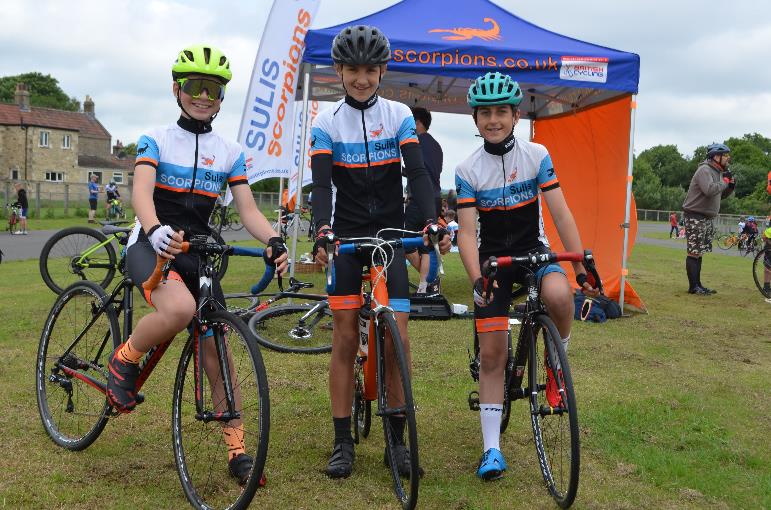 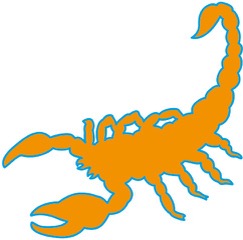 Rider experiences
Harry and Jacob Barnett (members since one of our first induction courses in 2013)Thank you very much for the last 9 years. It has been a pleasure. We have decided due to our very busy schedules that we will stop being a part of Sulis Scorpions, but will keep cycling. We have thoroughly enjoyed our time with the club and have grown as people and riders along the way.
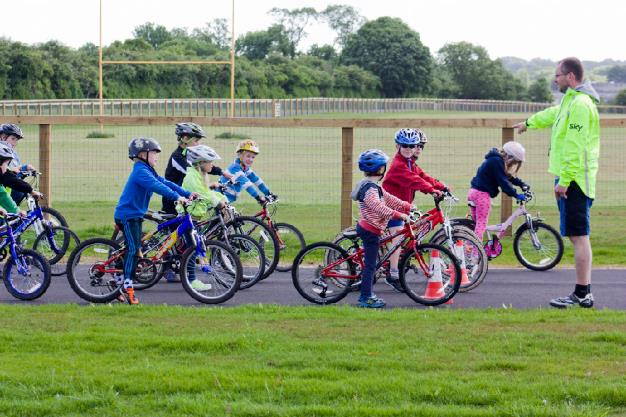 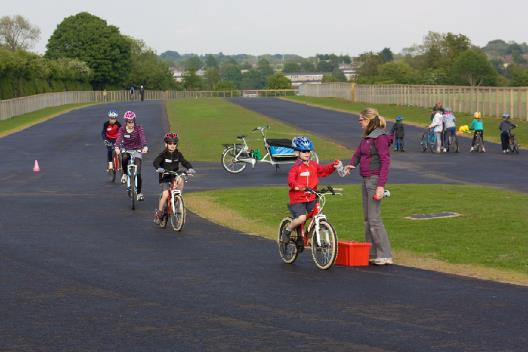 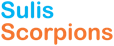 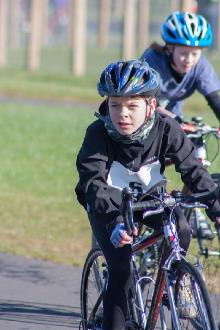 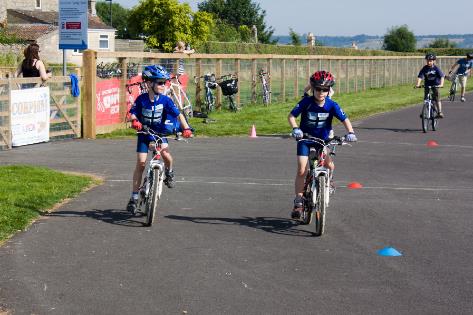 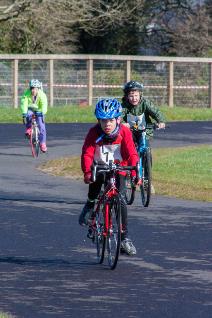 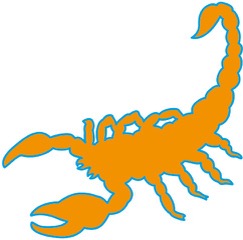 Rider experiencesIt has given us many great opportunities such as leading out the Tour of Britain. Cyclocross was always brilliant fun (especially on road tyres) though not sure about running in cleats. The small group races in sessions were excellent such as Italian pursuit and derny mass sprints, especially against Jack. We’ve enjoyed many sportives - the best with other Sulis members.
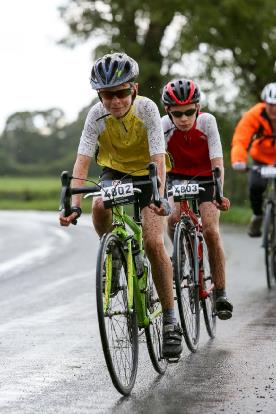 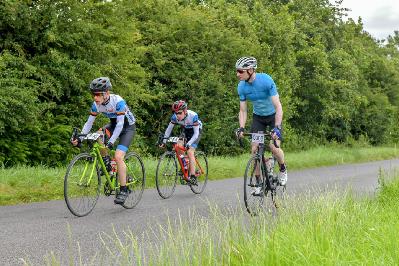 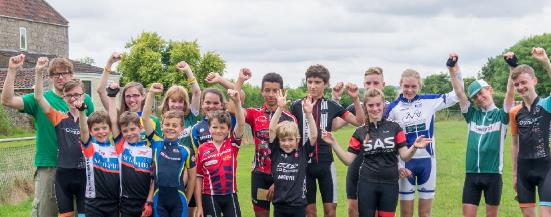 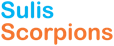 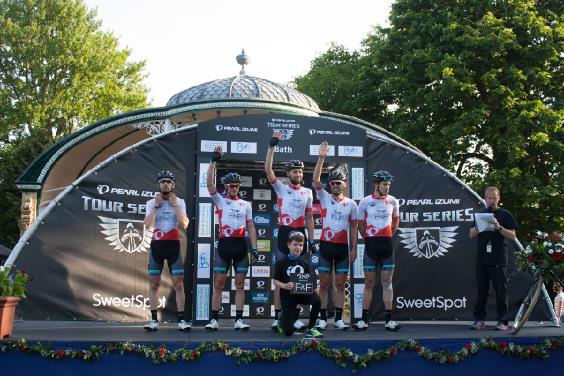 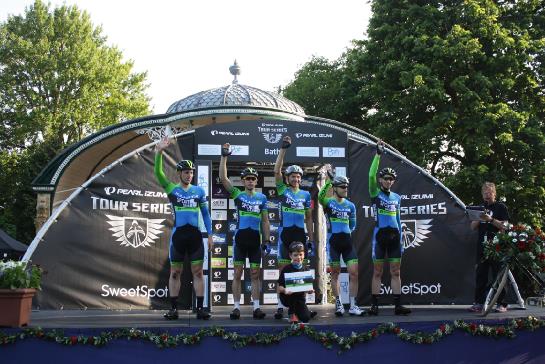 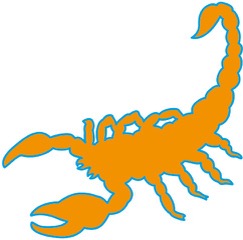 Rider experiencesThank you to all the coaches for their enthusiasm and knowledge every Saturday.
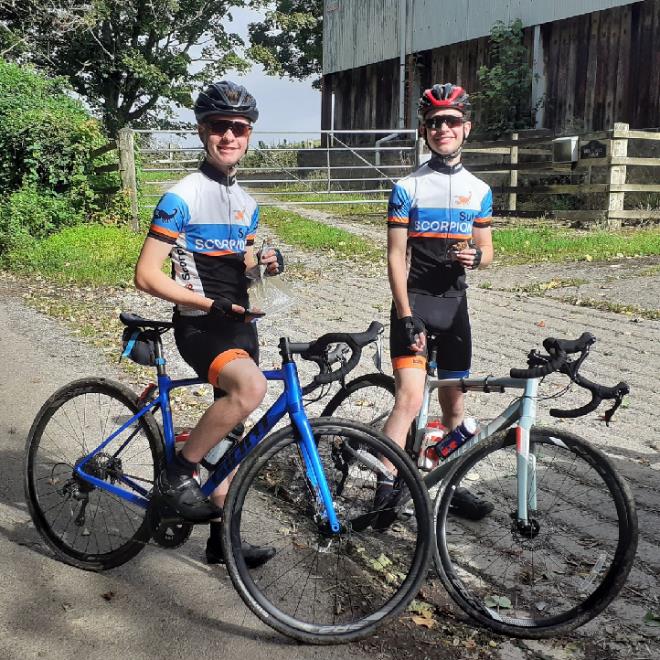 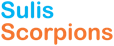 Coaches experiencesThank you Harry and Jacob for your commitment, smiles and effort, like so many a credit to the club - good luck and “see you up the road”………
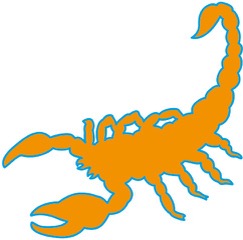 Rider experiences
Tessa and Elen Dixon
Tessa - I started cycling at Sulis Scorpions age 9 after a friend recommended it to me on return from a cycling holiday in France.
I have loved the competition and the skills it has taught me and has become a big part of my weekly routine. After 4 and a half years I have started cycling at Avid and still enjoy coming to Scorpions to see friends and learn new skills.
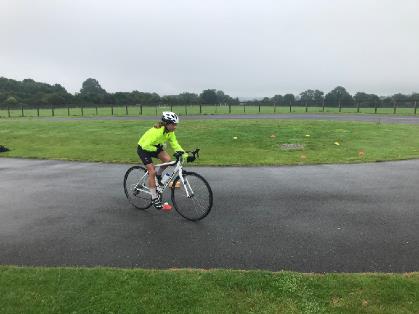 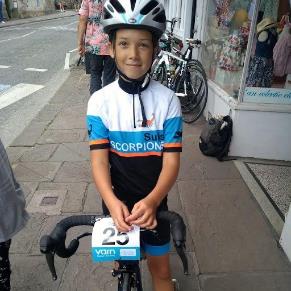 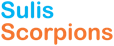 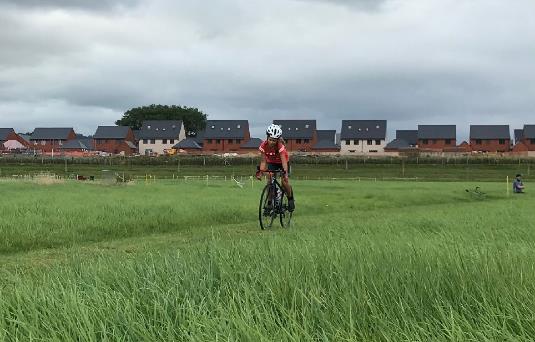 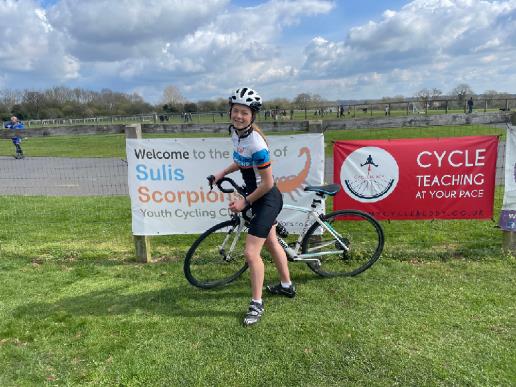 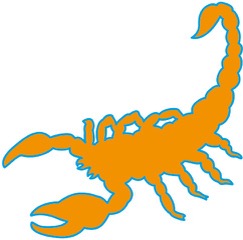 Rider experiences
Tessa and Elen Dixon 
Elen - I started cycling at Sulis Scorpions age 8 because of my sister. I love the friends, fitness and the fun we have at odd down every week. 
I enjoy the race days and look forward to a hot chocolate when I have finished. 
The fitness and discipline that I have gained from Scorpions has allowed me to achieve goals in other sports as well.
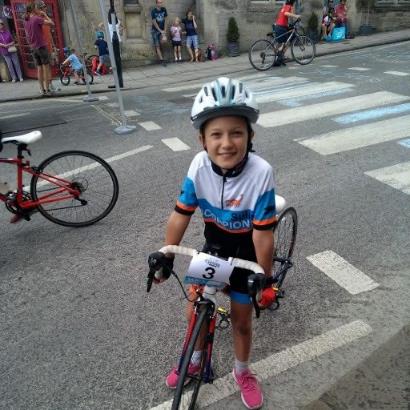 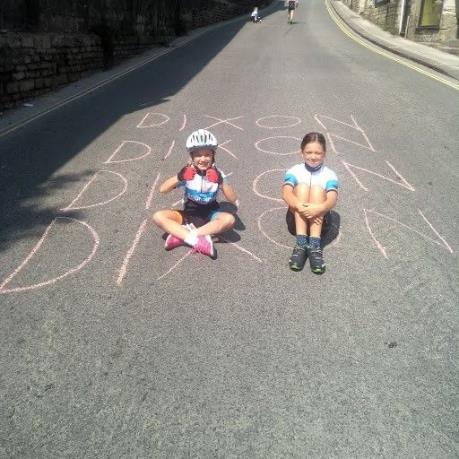 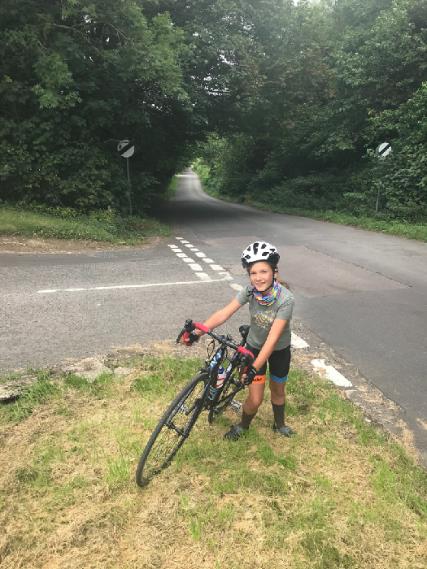 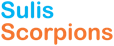 Coaches experiencesThank you Tessa and Even, great work and keep it going, true “girl power”………lots more to come :)
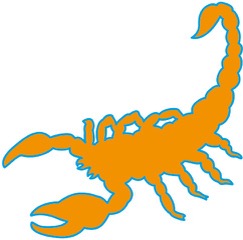 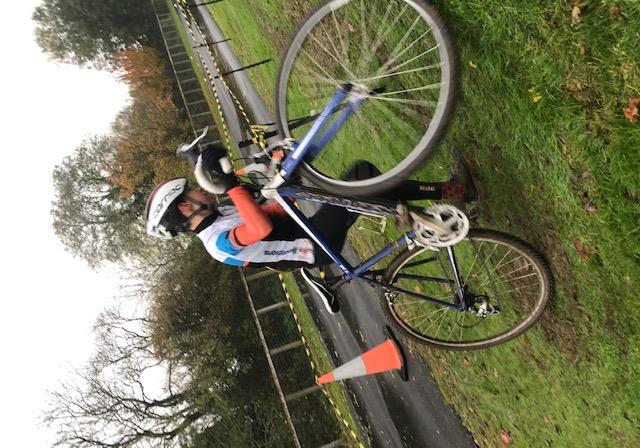 WelcomeAnnual ReportProposed changes to ConstitutionElection to Committee – Yr #3Election to Committee – Other Roles Plans for 2022 – 2023AOB
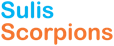 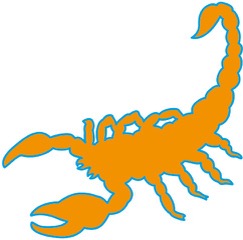 Committee:

Chris Crowther	Chair
Steve Glass		Vice-chair
David Phillips 	Secretary
Eugene Kertzman	Head Coach 
Simon Bateman	Treasurer
Robert Weeks	Membership Secretary
Siobhan Waterworth	Club Welfare Officer 1
Gareth Dixon	Club Welfare Officer 2
Jenson Harris	Youth Co-ordinator
Ryan Cains		Volunteer Co-ordinator

Coaches (British Cycling trained) 

Ryan Cains		Level 2
Chris Crowther	Level 2
Sarah Crowther	Level 2
Jason Dodd		Level 2, plus Track Award (Velodrome)
Steve Glass		Level 2, plus Road & Time Trial Award and CX Award
Liz Hughes		Level 1
Jenson Harris	Level 1
Eugene Kertzman 	Level 3, Level 2 plus Road & Time Trial Award
Charlie Major	Level 1
Alan Mowat		Level 2
Simon Pearcey	Level 2
Who Are We?
Volunteers
Alex Morris
Amy Francis
Andrew Webber
Anna Dixon
Anthony Balzan
Bill Vallis
Chris Cannings
Diane Pearcey
Ed Tucker
Jean Yves Cherruault
Justin Goold
Karen Smith
Laurence Howard
Leon Gierat
Lucinda Weeks
Martin Harris
Mike Woodward
Phil Burton
Steve Baldie
Steve Burridge
Tim Cummins
Vicky Gierat
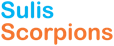 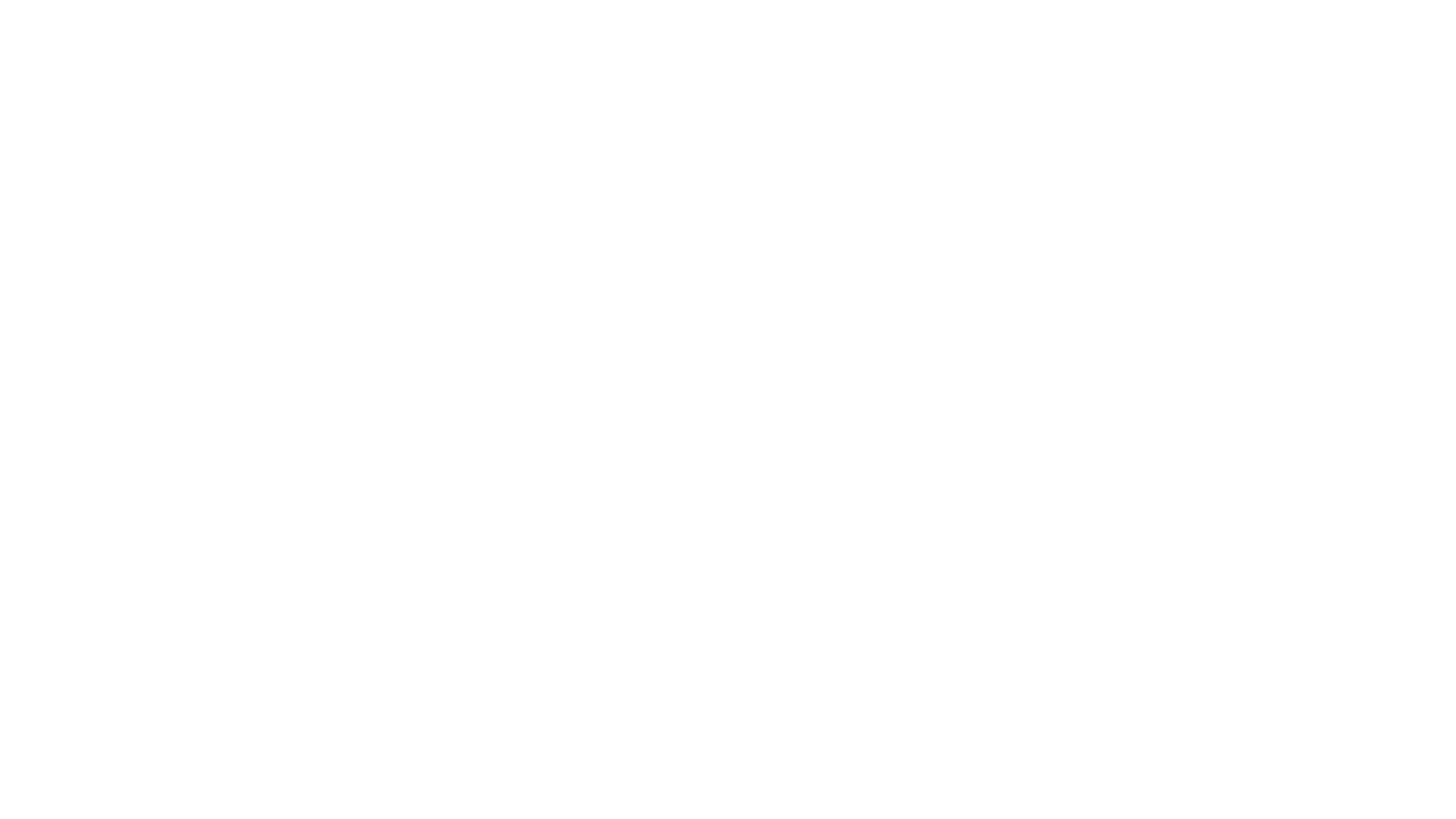 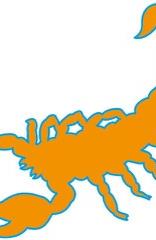 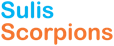 Annual Report2021-2022
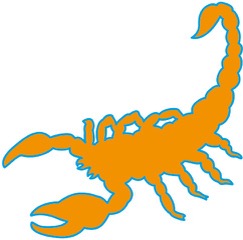 INTRODUCTION

Sulis Scorpions Youth Cycling Alliance was formed in April 2013 to enable young people to participate in cycle sport.   We are based at the dedicated 1.5 km cycle circuit at Odd Down, Bath.  Membership of the club is open to any youth or junior between the ages of 7 and 18 years who wishes to improve their cycling skills and/or develop their participation in cycle sport, regardless of sex, disability, ethnicity, nationality, sexual orientation, religion or other beliefs.

CLUBMARK STATUS

Joining a select group of cycling clubs across the country, in June 2018 Sulis Scorpions fulfilled the necessary criteria to achieve British Cycling’s Go-Ride Clubmark status. This prestigious accreditation was successfully renewed in July 2021. Clubmark is a universally acknowledged cross sport scheme introduced by Sport England for community sports clubs.  It recognises high standards in welfare, equality, coaching and club management.
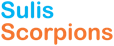 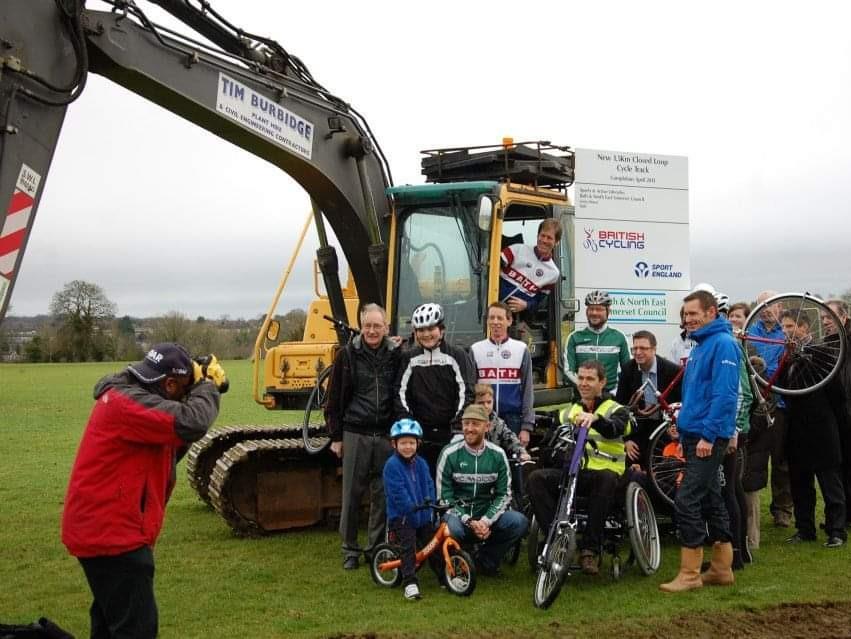 We’ve come a long way . .
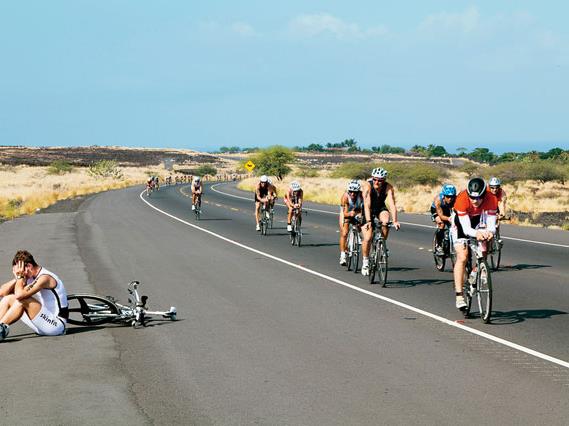 Bonking: A complete collapse of mind, body and soul
Chair’s Report
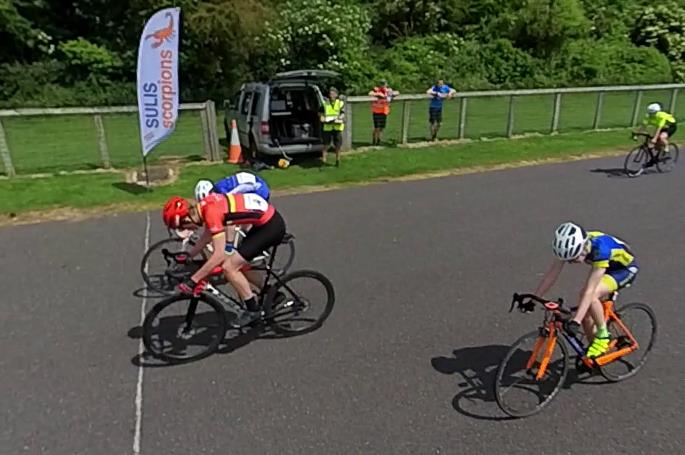 The pandemic is impacting our rate of progress but we have come a long way and the support of the committee, coaches and volunteers must never be under-estimated or taken for granted. I continue to highlight that without them there is no Sulis Scorpions.

We are midway through our 5 year plan – the details are in this deck. In some areas we are ahead and in others we are behind. Overall, we should be pleased with our progress. My concern areas are linked, primarily, with the recovery from Covid-19 and getting life back to normal so that will be the focus for the coming year.
Our committee continues to undergo significant change but is not beyond the norm and we are a victim of our own success. We have increased our volunteer and coach teams but these groups will always need support. My focus for this year has to be a more sustainable succession plan in place - this is the Club's biggest vulnerability going forward – the solution lies with the parents of younger members who may want to take on senior roles across the club. 

Next year is our 10th birthday – we have some changes to put in place that will allow us to really celebrate this amazing achievement. I appeal to everyone in the club to ask themselves how they can support and sustain Sulis Scorpions? Your help, no matter how big or small, makes the difference, allows your children to enjoy the amazing sport of cycling and will take us through the next decade.
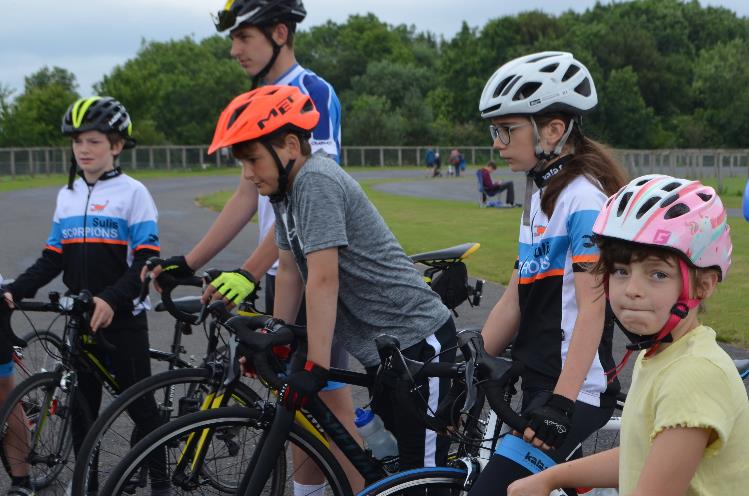 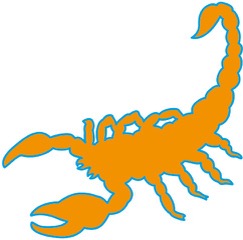 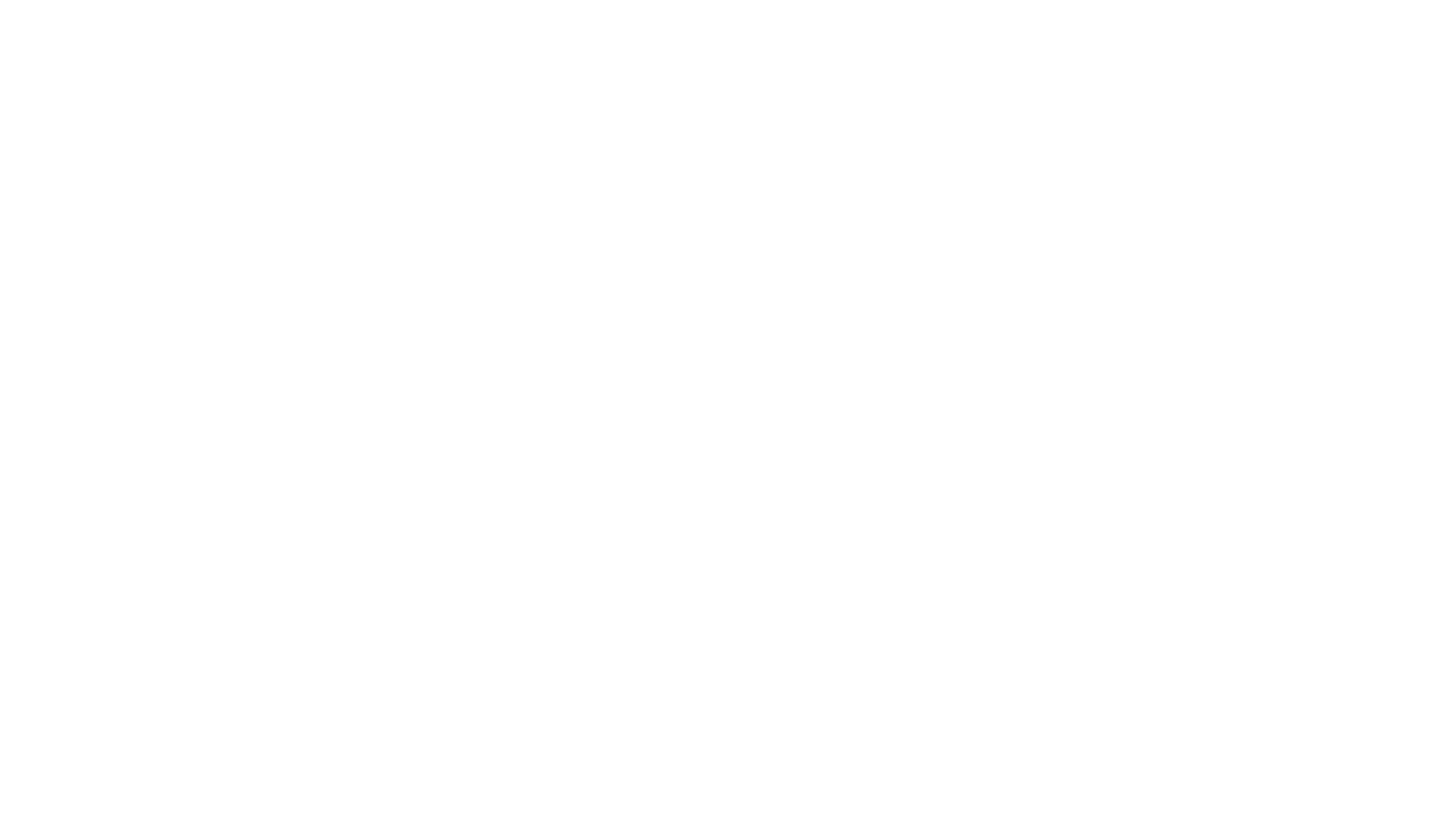 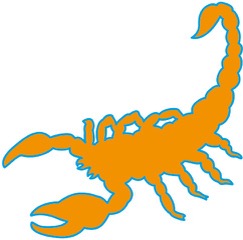 Ready
for the next decade
A Sustainable Succession Plan
Celebrating 10 amazing years
Keep it simple: Think Big
Consolidate & Certainty
2024
2023
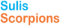 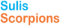 2022

2021

2020
Sulis Scorpions - A Vision for the future
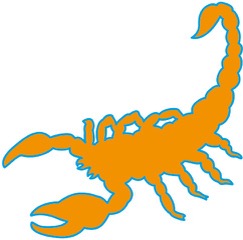 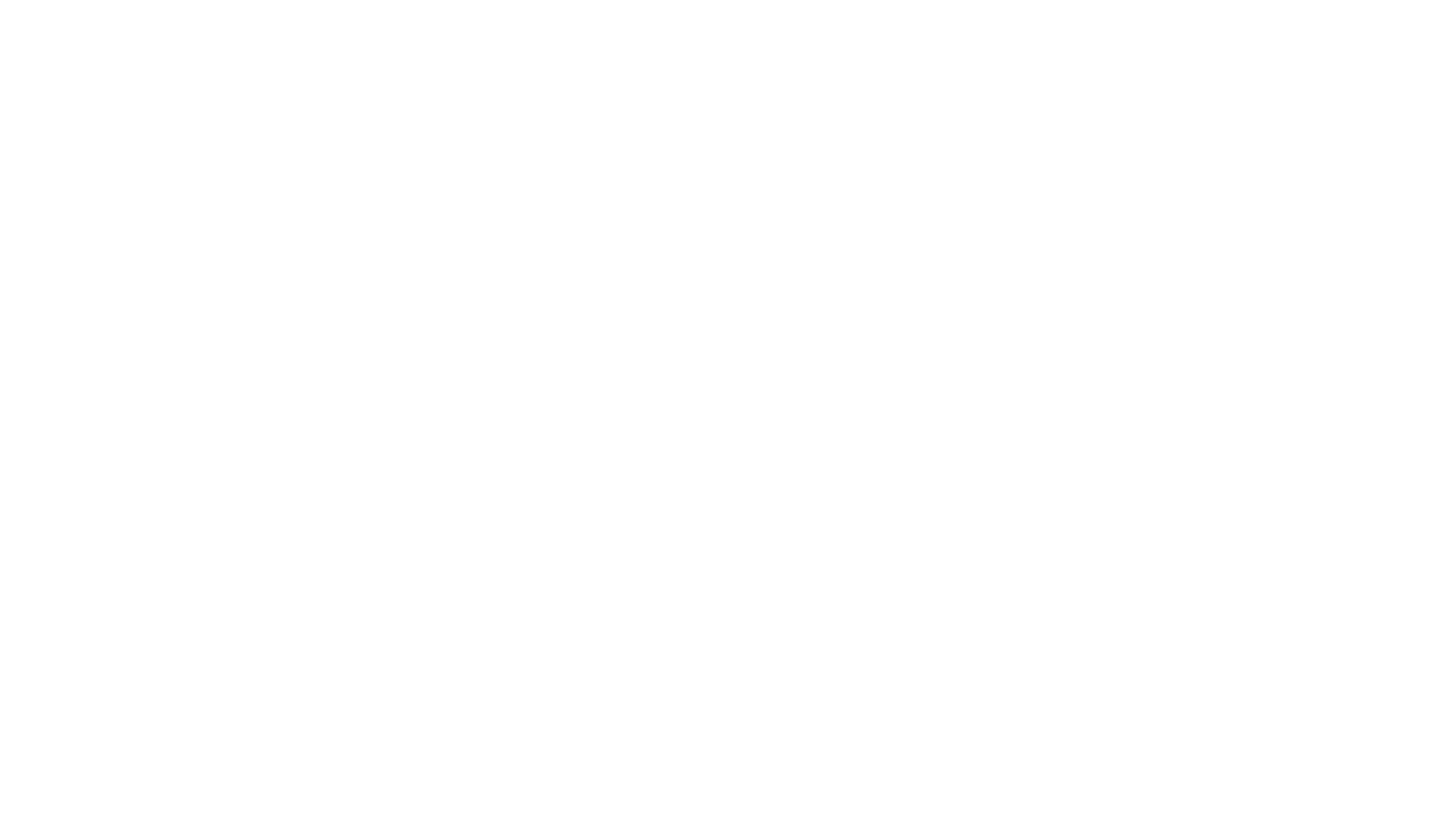 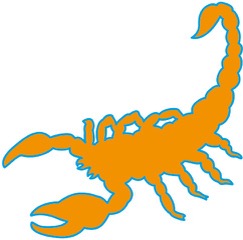 Treasurer
Report 2022
Treasurer Report
 
Sulis Scorpions maintains its secure financial situation with committee actively seeking best value for money opportunities to reinvest in the club.
During the accounting period 1 Jan 21 – 31 Dec 21 we had a deficit of income over expenditure of £3801.84, largely due to our investment in kit/clothing which has a current stock value of £7174.00, an increase of £3044.00 over the year.  The club continues to discount the kit/clothing sold to our riders making it exceptional value and we cover the cost of Sulis Scorpion riders entering British Cycling races that we organise at Odd Down as well as discounting our popular Newport Velodrome trips.
Furthermore, the committee has purchased a number of bikes for use by new members and those looking to experience new cycling disciplines. This investment has been largely met by a significant grant awarded to us by Places to Ride and allows us to meet our commitment to bring high quality cycle coaching and enjoyment to a wider section of the community.
Simon Bateman
Treasurer
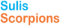 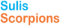 Membership Secretary Report 2022
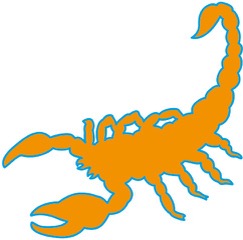 CLUB MEMBERSHIP
The club currently has 110 youth members and 33 adult members (volunteers, coaches and committee). We have 26 female youth members, representing 23% of our membership. 66 (60%) of our youth members are in the under 12 age groups.
The impact of Covid continued to affect the size of our waiting list, at one point nearly reaching three figures and some children having been on the list since 2020. We have and continue to work hard to reduce this. 
Our membership is close to full and space in the club has been at a premium as fewer children left and coaching capacity hasn't grown
Induction groups have now resumed, and bookings are already being taken for September 22
Due to several no shows on the February 2022 induction group, it was decided to move back to charging a fee for the induction course
The waiting list currently stands at 54 children. 23 of these are booked on future induction courses
The club moved to taking membership subscriptions via Direct Debit in May 2021, which has greatly reduced administration overhead in chasing missed payments and reconciliation
LEAVERS
41 children left the club between April 2021 and April 2022 
Average age at leaving was 13
Most frequent reason cited was taking up other sports or moving on to other forms of cycling
Due to the large waiting list we also proactively contacted those who weren’t frequently attending to check whether they would be returning. This exercise saw 10 children leave the club
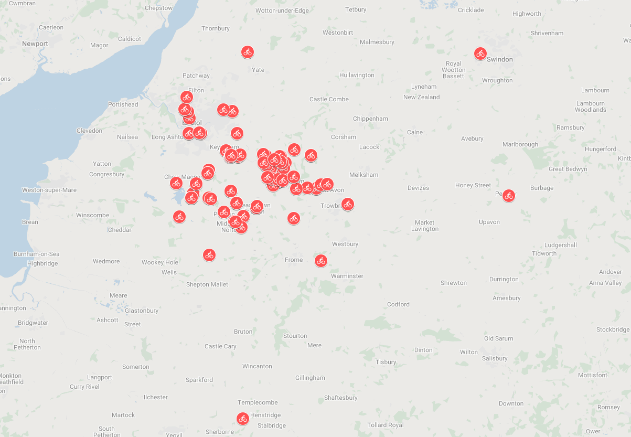 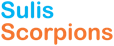 We come from far and wide!
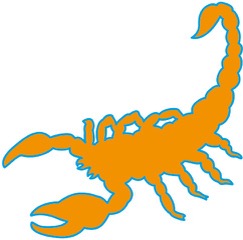 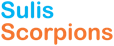 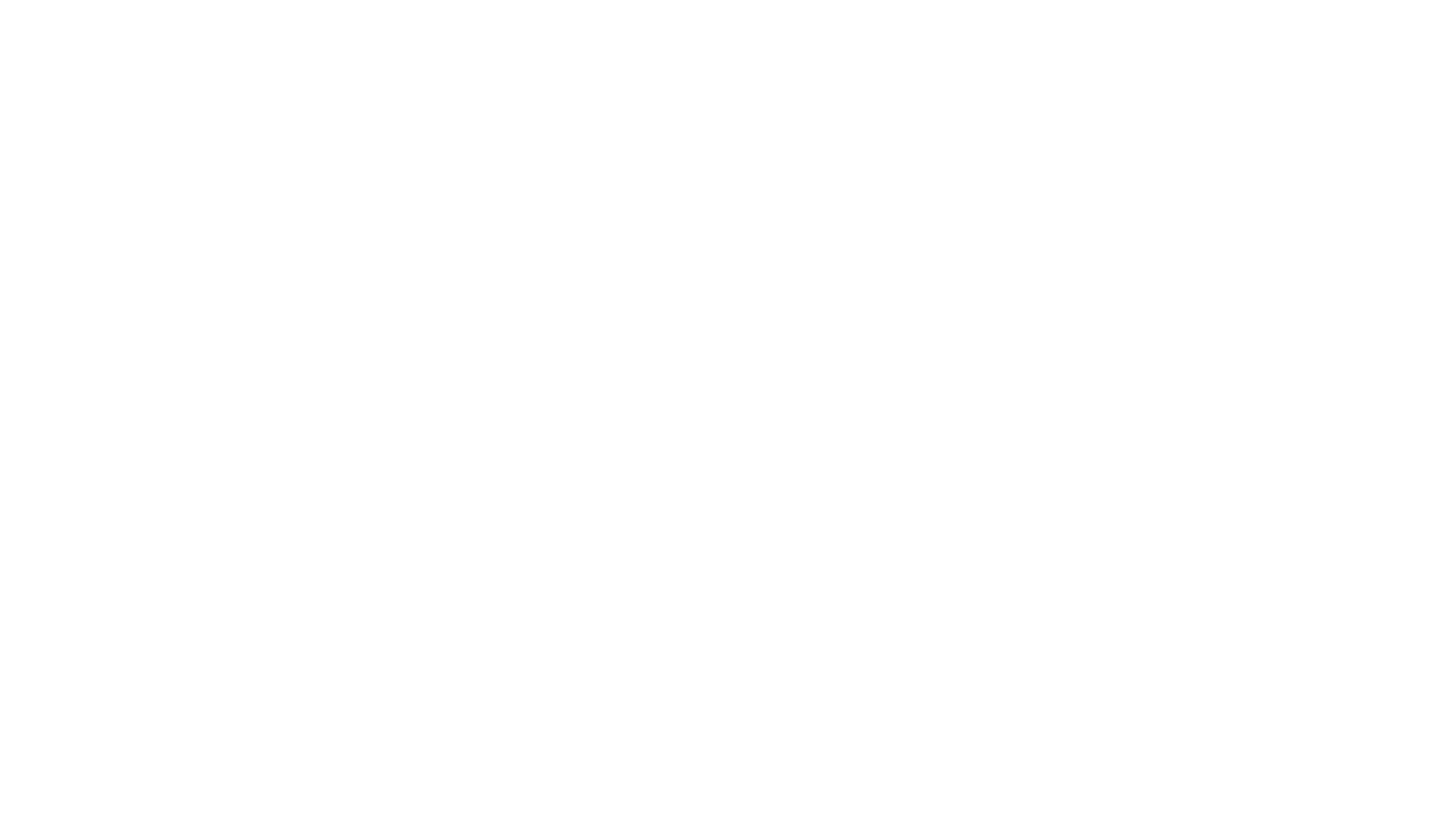 Membership by age and gender
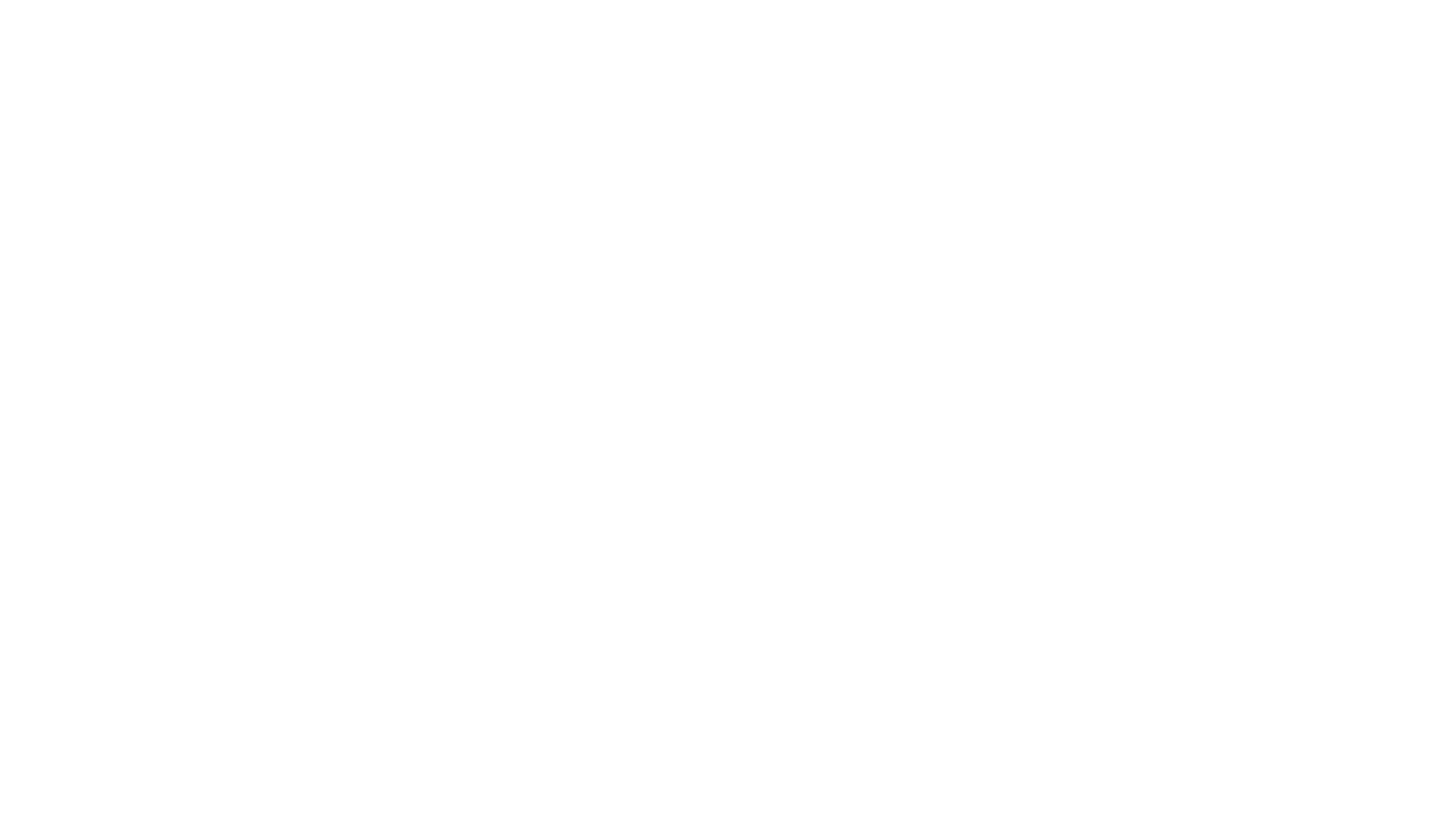 Coaching Groups and Racing
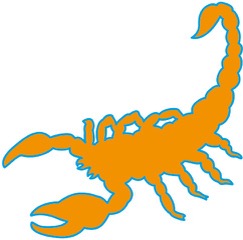 Head Coach  Report 2022
Our aims:
Increasing access to cycle sport for young people 
Developing core cycling skills for young people 
Coaching young people to compete in cycle sport
Organising accessible, inclusive and enjoyable competitive cycle sport events for young people 
Enabling young people to progress to club riding and other branches of cycle sport.
Provide volunteering and coaching opportunities for adults and young people to develop these skills in the cycling environment.
The Coaching Team:
We currently have a team of 11 coaches including three newly qualified.  It’s great seeing young volunteers coming through and doing coaching qualifications! (Jenson). We still remain quite thinly spread when it comes to covering coaches ‘real world’ absences and it would be fantastic to have some more volunteers willing to train as coaches and we are now able to do an ‘in-house’ level 1 which means prospective coaches can go straight to level 2 once they have completed our little coaching induction program. We are keen to get more volunteers trained as soon as possible so if you are interested and haven’t yet been in touch then please let us know, it’s highly rewarding, great fun and you don’t have to be a cycling ex pro ninja! Funding is available for the training courses. Please speak to Eugene Kertzman for more information (headcoach@sulisscorpions.co.uk)
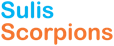 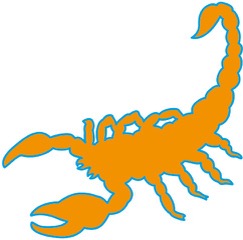 Coaching
The annual coaching programme is working well with all groups doing the same topic although at a different level. Induction takes place at least 3 times a year but some older riders are able to slot into the groups after a coach’s assessment. We have trimmed the coaching groups a little this year which means the Emperor bottle neck has now eased somewhat.2021 has seen a return of most riders to attend sessions on a regular basis but some have dropped out and now left. We have also noticed that fewer riders have made the move to regular racing in the U16/U14 groups. We are still short of more female riders especially in the older age groups, we hope that our ‘That Girl Can’ programme will help to retain more girls.
Events for 2021:
3 Time Trials planned 2 took place
3 British Cycling open races, 2 took place
1 Cyclo Cross event, 1 CX event at Keynsham
TT & Club Race Results can be found here:http://www.chiptimingresults.co.uk/series.aspx?CId=61&RId=344
Events for 2022:
2 British Cycling Open Races
3 Time Trials/Go-Ride open races
1 Cyclo cross event
3 That Girl Can events (Circuit, BMX, pump track, velodrome)
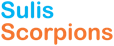 Places to Ride
The new bikes have now arrived and the store has been re-configured and upgraded. We were fortunate to get 9 new Isla bikes despite the supply chain problems in the cycle industry. We are due to get 2 more bikes in June. The bikes will be used for events at Odd Down and other locations but they are not available for long term loan.
Sulis Scorpions Race Bikes Loan Scheme
We have a number of road racing bikes available for loan. If you think that you might need one for a period of time or find it difficult to afford a new bike right now a youngster has grown out of his/her current bike then have a word with one of the coaches or volunteers at the gate.
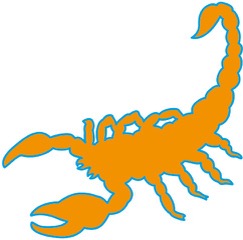 Club Kit

The club offers a range of Kalas cycling jerseys and shorts, plus hoodies, buffs and arm warmers for extra warmth, all in the distinctive orange and blue design. In addition we also offer padded jackets in black and orange. This continues to be popular particularly during the winter months.
Sales over the last year have been steady but we've sometimes had a challenge keeping some of the popular sizes in stock due to supply issues resulting from COVID. To counteract this we're now trying to keep more of the popular sizes in stock.
There was a small increase on some Kalas items at the end of summer 2021 and a further price increase on most items at the end of the year due to increased costs from our suppliers but the kit is still generously subsidised by the club and remains very good value.
The contactless payment system has proved a huge success and has also come in useful on club race days to collect day fees.
Our website has all the info on styles & sizes: https://www.sulisscorpions.co.uk/kit
and for any queries about kit, please email kit@sulisscorpions.co.uk

Kit sales
We try to have these once per month and details are communicated in the weekly members' bulletin and on the Facebook page.
Stock value
Kit items and prices
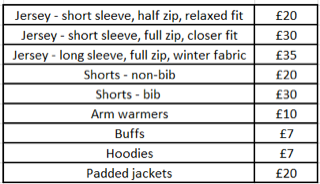 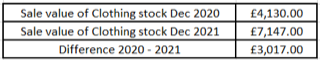 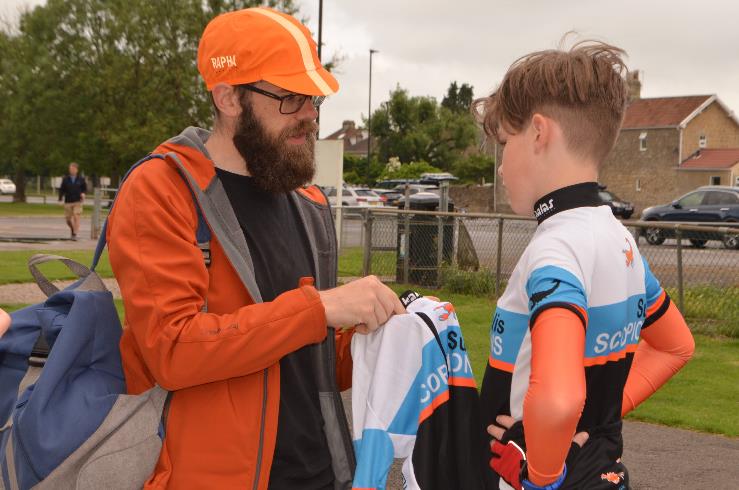 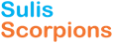 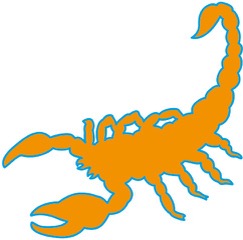 The club continues to put the welfare of our members at the forefront of all we do and adheres to the British Cycling Safeguarding Policy and our own Codes of Conduct. All coaches are aware of their welfare responsibilities and have received the appropriate training.

Following on from our call at last year’s AGM Siobhan joined the welfare team taking over the welfare 1 role from Amy Francis and joining Gareth Dixon who has continued in the role.  This means we continue to meet our club’s requirement to have two Welfare Officers at all times.

We coped well with the challenges of having to introduce extra COVID procedures and measures to our Saturday sessions and it is great that these can now be relaxed again but we encourage continued COVID safe behaviour. Thank you to all the volunteers, parents and riders for your ongoing support with the changes we had to make.

If any child, parent, coach or volunteer has any concerns about the welfare of any club member, please do come and talk to Siobhan or Gareth, we can usually be found at the circuit on Saturdays. Alternatively please contact us both via email: welfare_team@sulisscorpions.co.uk . If you would prefer to contact us individually:
Siobhan’s email is welfare@sulisscorpions.co.uk and 
Gareth’s email is: welfare2@sulisscorpions.co.uk

All concerns will be taken seriously and will be treated in confidence.
CLUB WELFARE
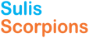 We are pleased to report that the Scorpions continue to be supported by an amazing team of volunteers and so on behalf of the committee, coaches and all of the Scorpions I want to say a big thank you to all of our volunteers. 

2021/22 has seen the number of active volunteers decrease slightly due to older Scorpions moving on and taking their parents with them. Over the course of lockdown, this hasn't caused us any problems, however now that we are back, and with the extra challenges we have in order to operate in a safe way, we need more people to step forward and offer to volunteer.

Typical volunteer duties consist of controlling access to the circuit via the gate, marshalling, sign-on at races and time trials. If you would like to help, please feel free to talk to me (Ryan Cains - Volunteer Co-ordinator & Coach). 

Without our Volunteers there is no Sulis Scorpions!
VOLUNTEERS
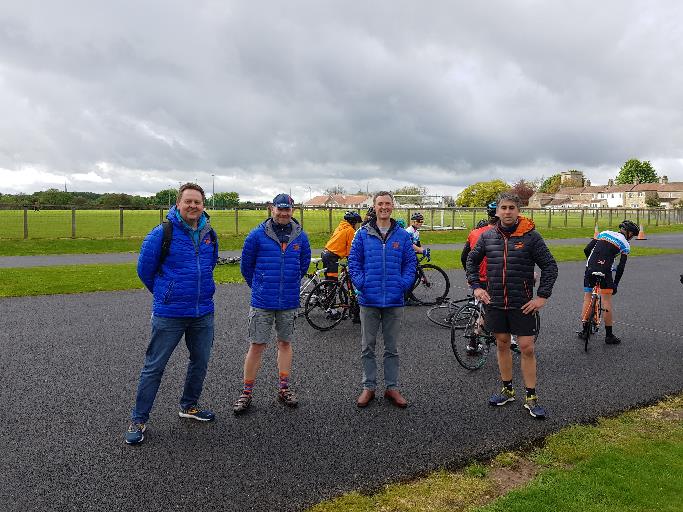 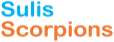 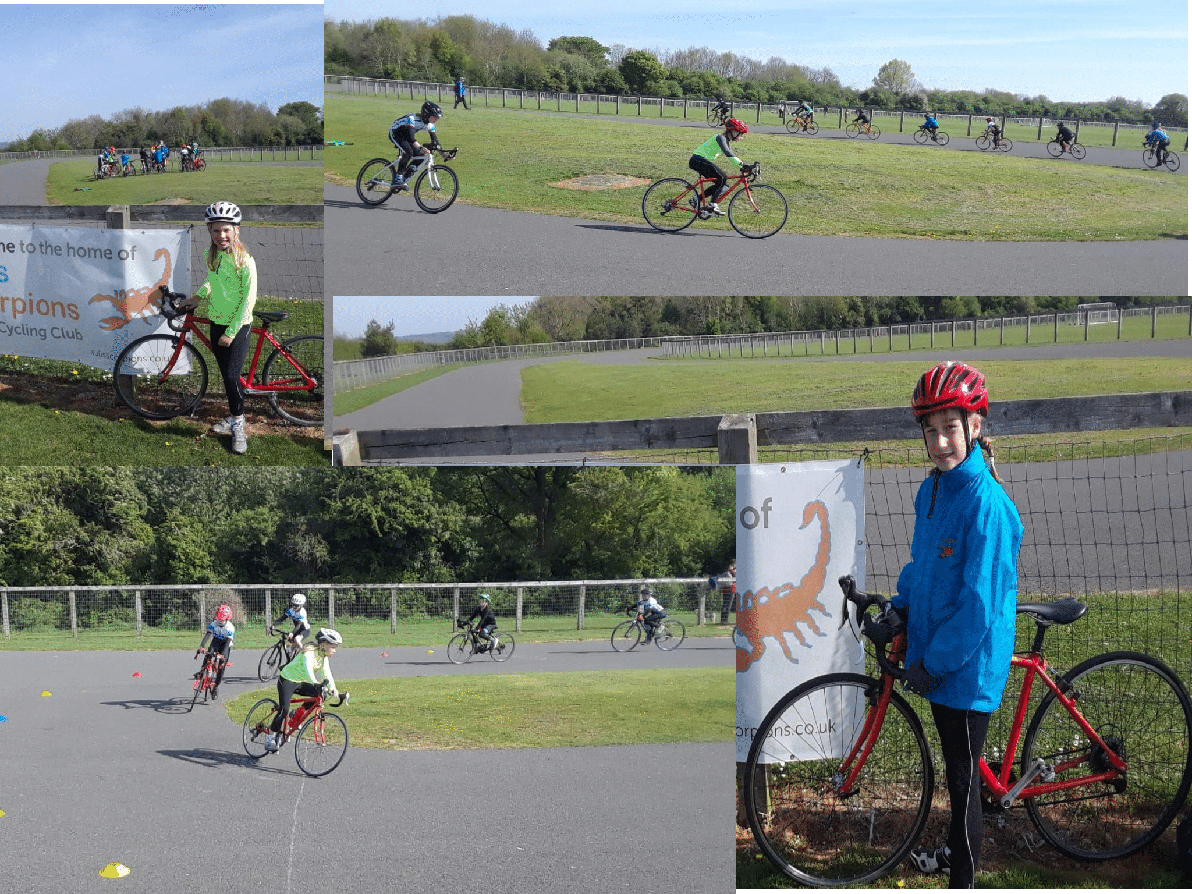 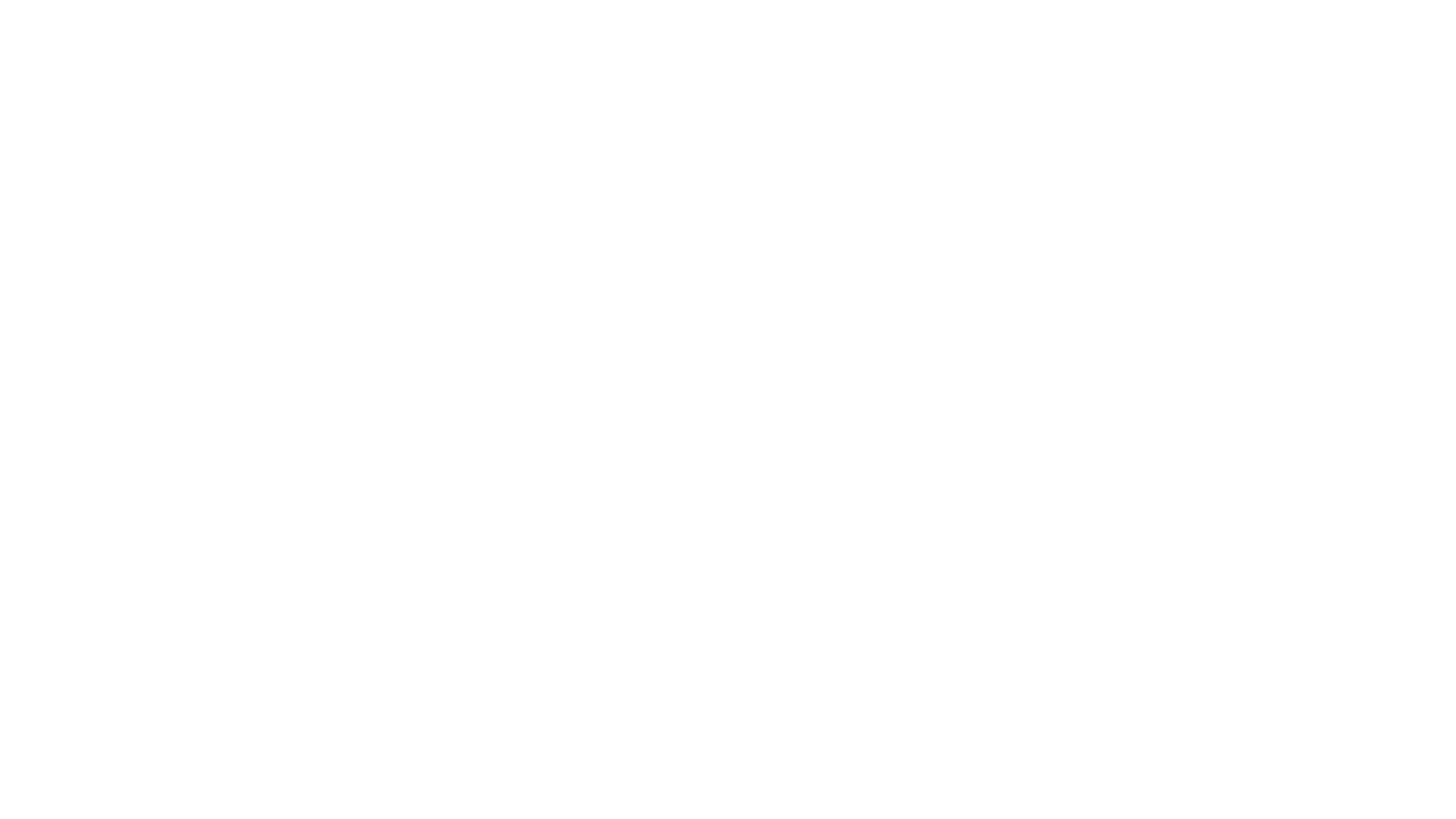 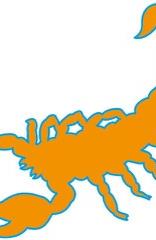 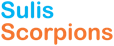 Constitutional Updates
Post COVID minor changes

Changes to the constitution require the votes of two thirds of the voting members.
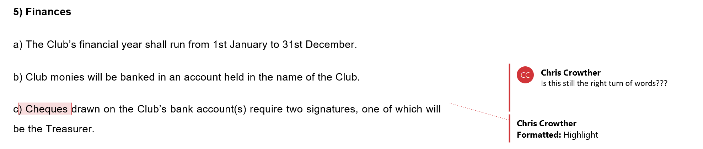 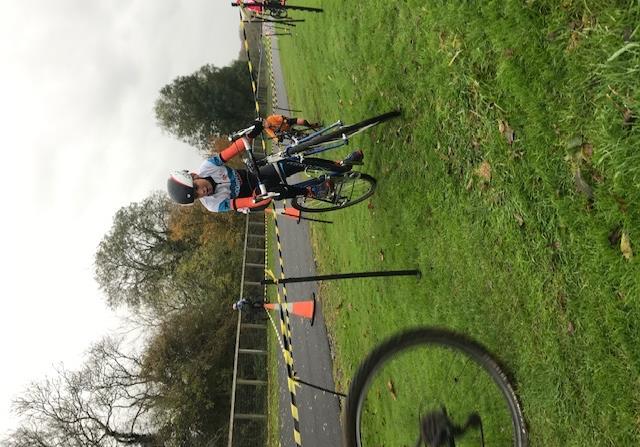 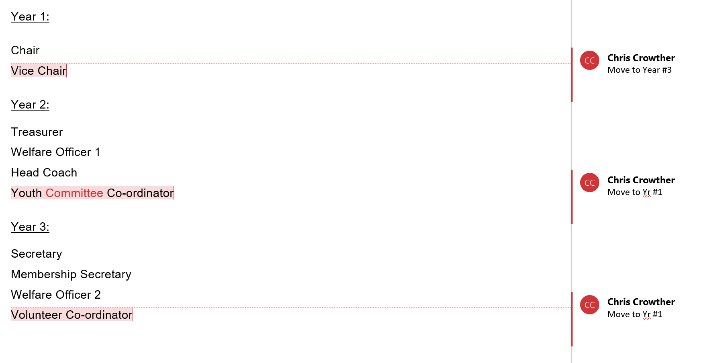 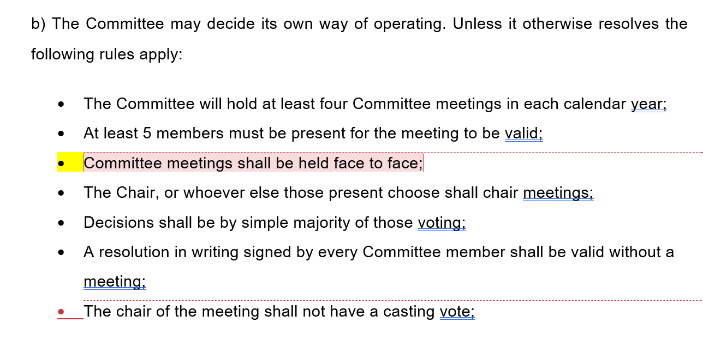 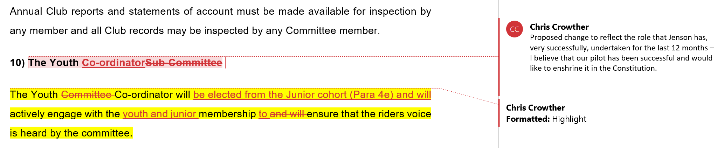 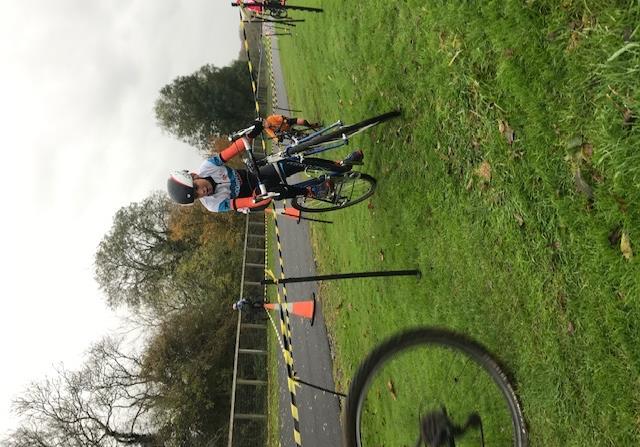 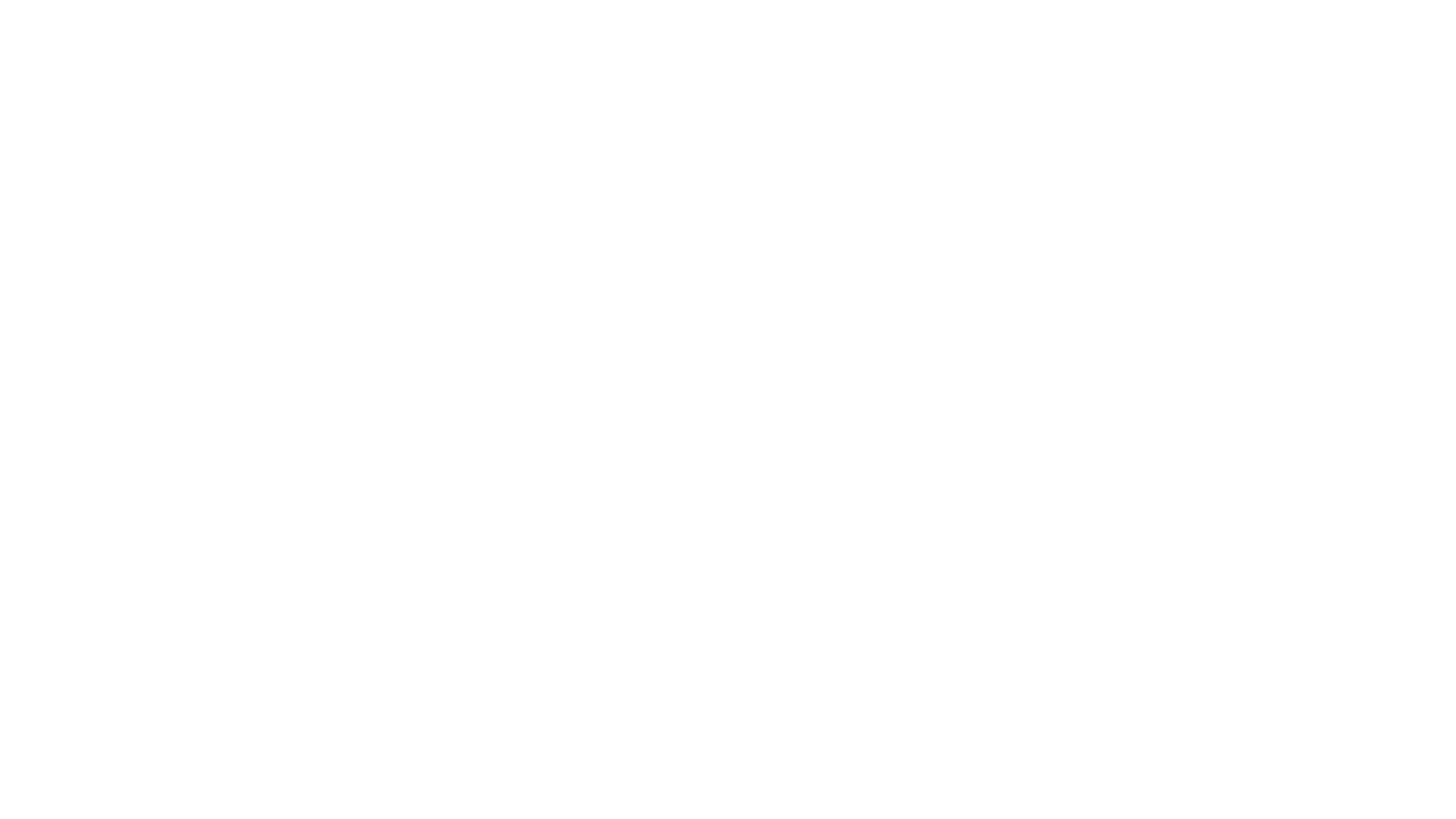 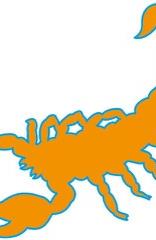 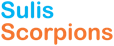 Election to Committee
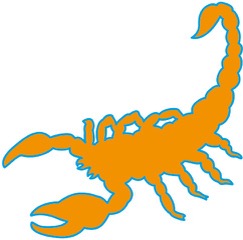 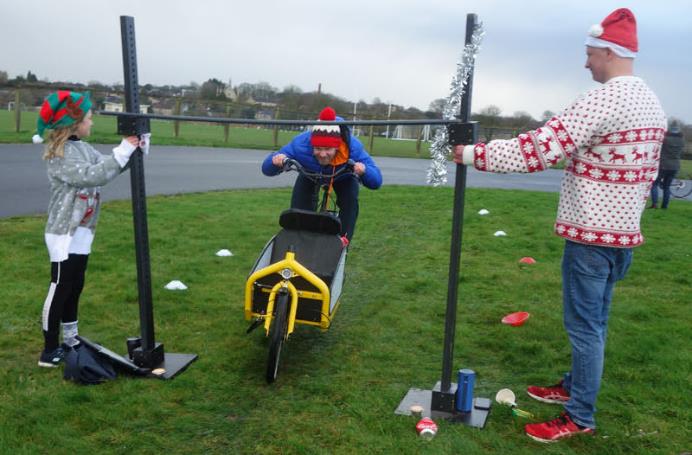 SECRETARY – David Phillips is stepping down - a volunteer is sought to fulfil this role.

VOLUNTEER CO-ORDINATOR –  a volunteer(s) is sought to fulfil this role

WELFARE – a volunteer(s) is sought to fulfil this role

MEMBERSHIP SECRETARY –  a volunteer(s) is sought to fulfil this role
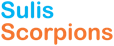 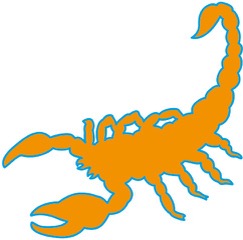 HEAD COACH (Year #2) – Eugene Kertzman wishes to step down to focus energy on Events (as a volunteer)  - a volunteer is sought to fulfil this role

VICE CHAIR (Year #1) – Steve Glass wishes to step down – a volunteer is sought to fulfil this role

DIGITAL VOLUNTEER – Chris Crowther currently covers this role in addition to Chair and Coach. A volunteer(s) is sought to fulfil this role

BIKE LOAN CO-ORDINATOR(s) –  a newly created volunteer  volunteer(s) is sought to fulfil this role
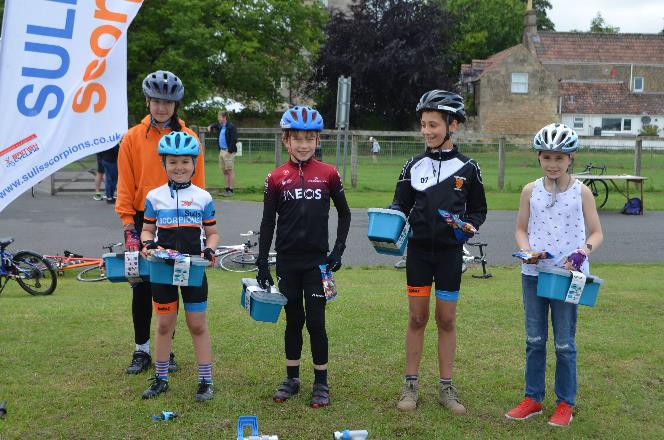 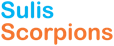 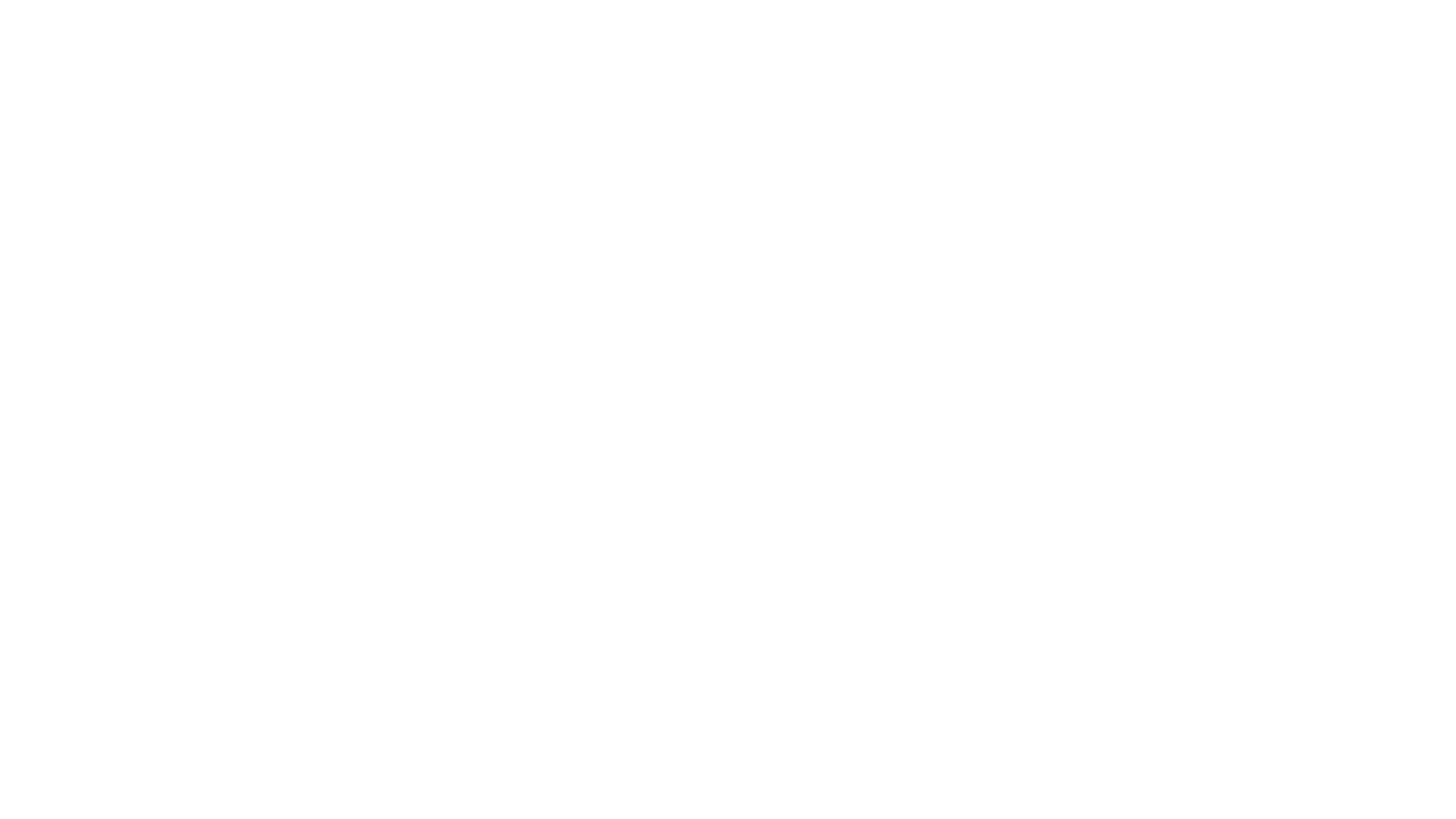 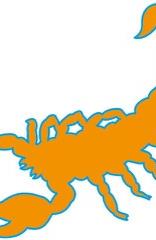 Through 2022 and beyond . . .
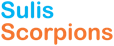 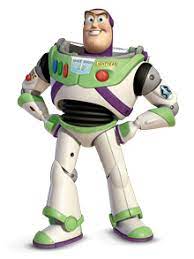 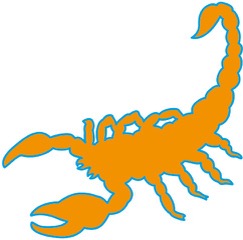 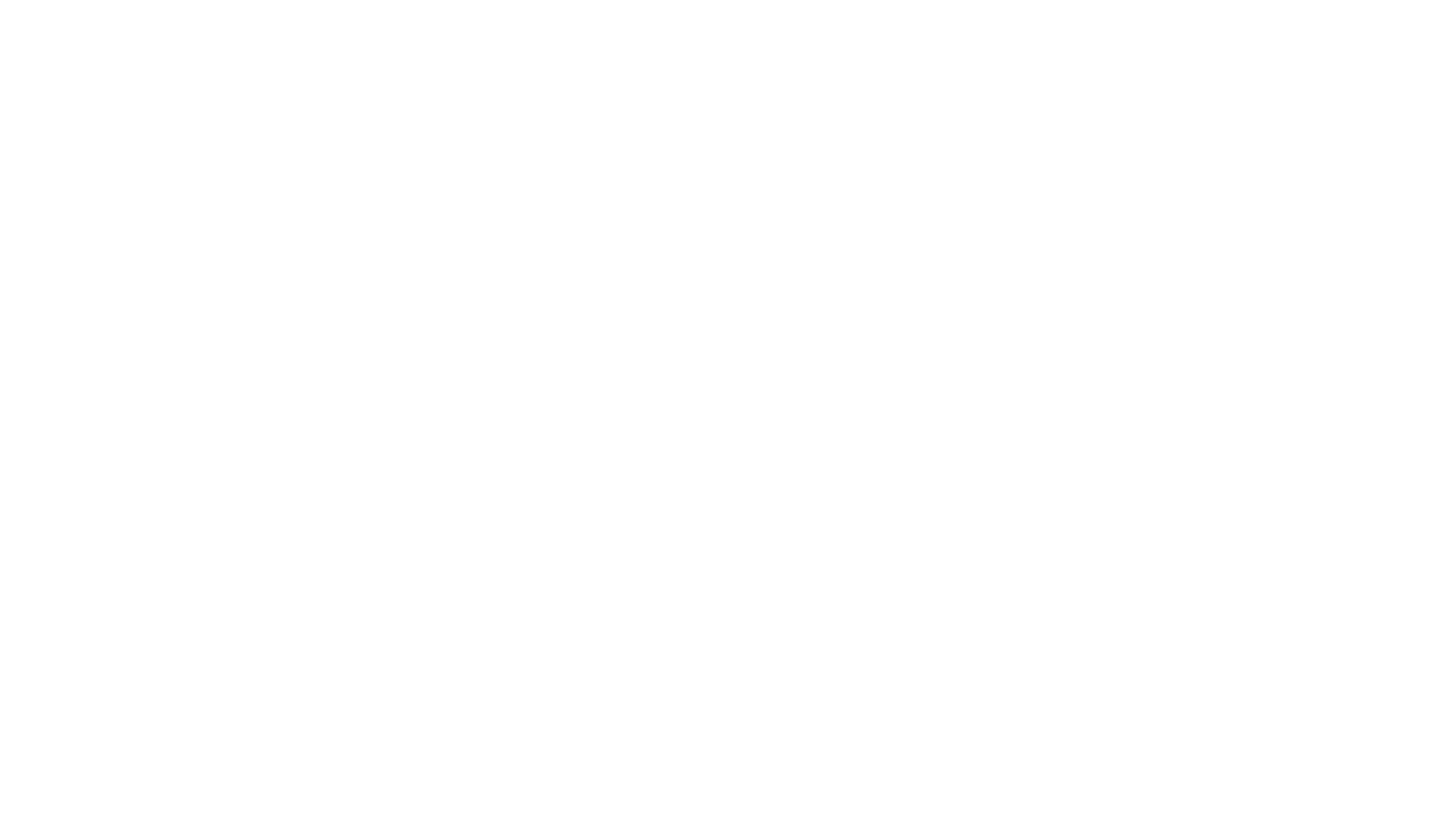 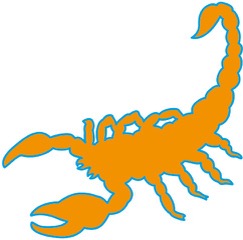 Ready
for the next decade
A Sustainable Succession Plan
Celebrating 10 amazing years
Keep it simple: Think Big
Consolidate & Certainty
2024
2023
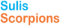 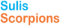 2022

2021

2020
Sulis Scorpions - A Vision for the future
Sulis Scorpions Development Plan 2021 - 2024
The purpose of the Club is to promote the amateur sport of youth cycling in Bath & North East Somerset and community participation in the same area.
CORE VALUES
Quality & Progressive Coaching
A Varied programme of competition & activities
Improve Club support and resources
Safe & Accessible Club


Maintain Clubmark

Reduce Waiting List by 50% in 12 Months

Maximise Loan Bike scheme

Extend engagement with external groups

Promote diversity of membership
Improve support for coaches and volunteers

Attract & develop (new) coaches in Road, Track and Cyclo cross

Deliver Progressive, inspiring coaching for all
Circuit races (Go-R & BC)

Time Trials

CX Races

Hill Climbs

Track Visits

Sportives
Generate a sustainable succession plan

Deliver Places to Ride project / Remove barriers to entry

Achieve Community Amateur Sports Club status (TBC by committee)
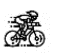 
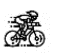 

Objectives, Outputs and Activities
Obj #1: Maintain a safe and accessible club
Obj #2: Continue to improve the quality of coaching and ensure that it is progressive
Obj #3: Deliver a varied programme of competition & activities
Obj #4: Improve club support and resources
Objectives, Outputs and Activities
Obj #1: Maintain a safe and accessible club
Objectives, Outputs and Activities
Obj #2: Continue to improve the quality of coaching and ensure that it is progressive
Objectives, Outputs and Activities
Obj #3: Deliver a varied programme of competition & activities
Objectives, Outputs and Activities
Obj #4: Improve Club support and resources
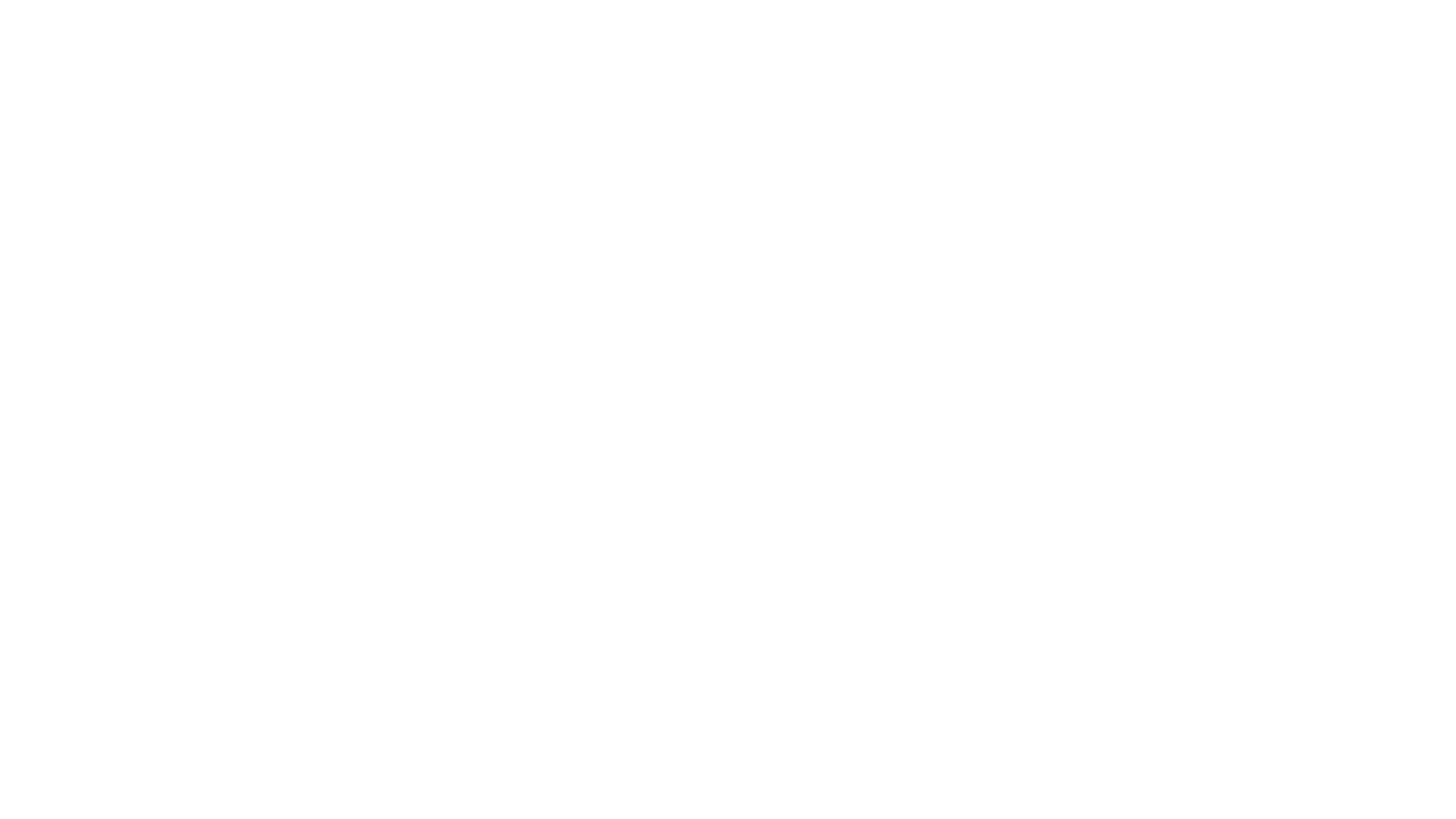 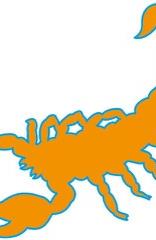 Through 2022 and beyond . . .
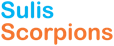 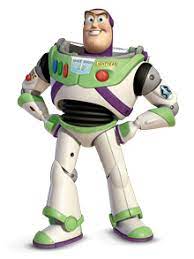